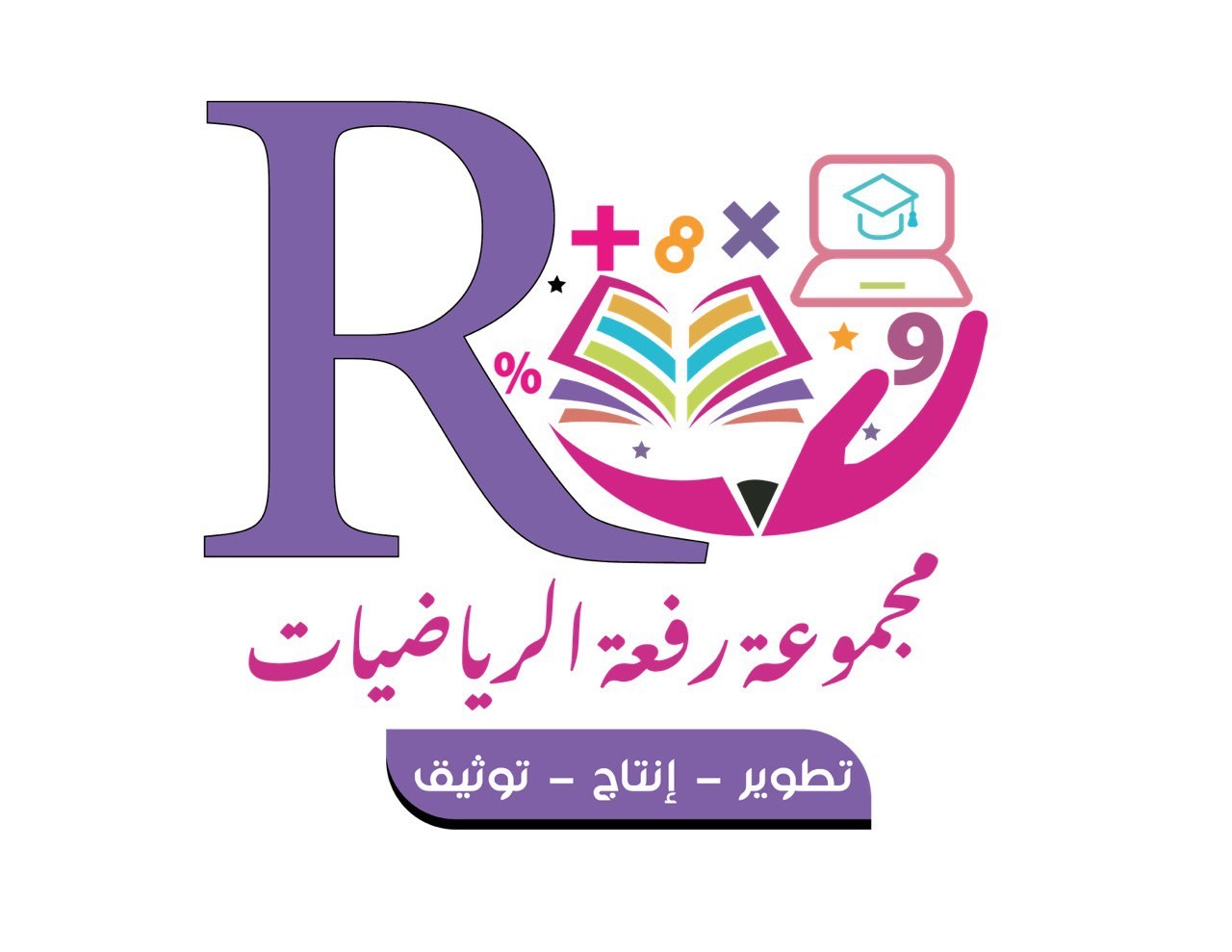 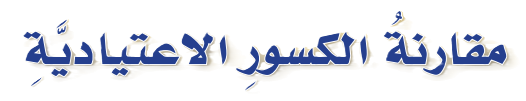 أ/ نوره الأكلبي
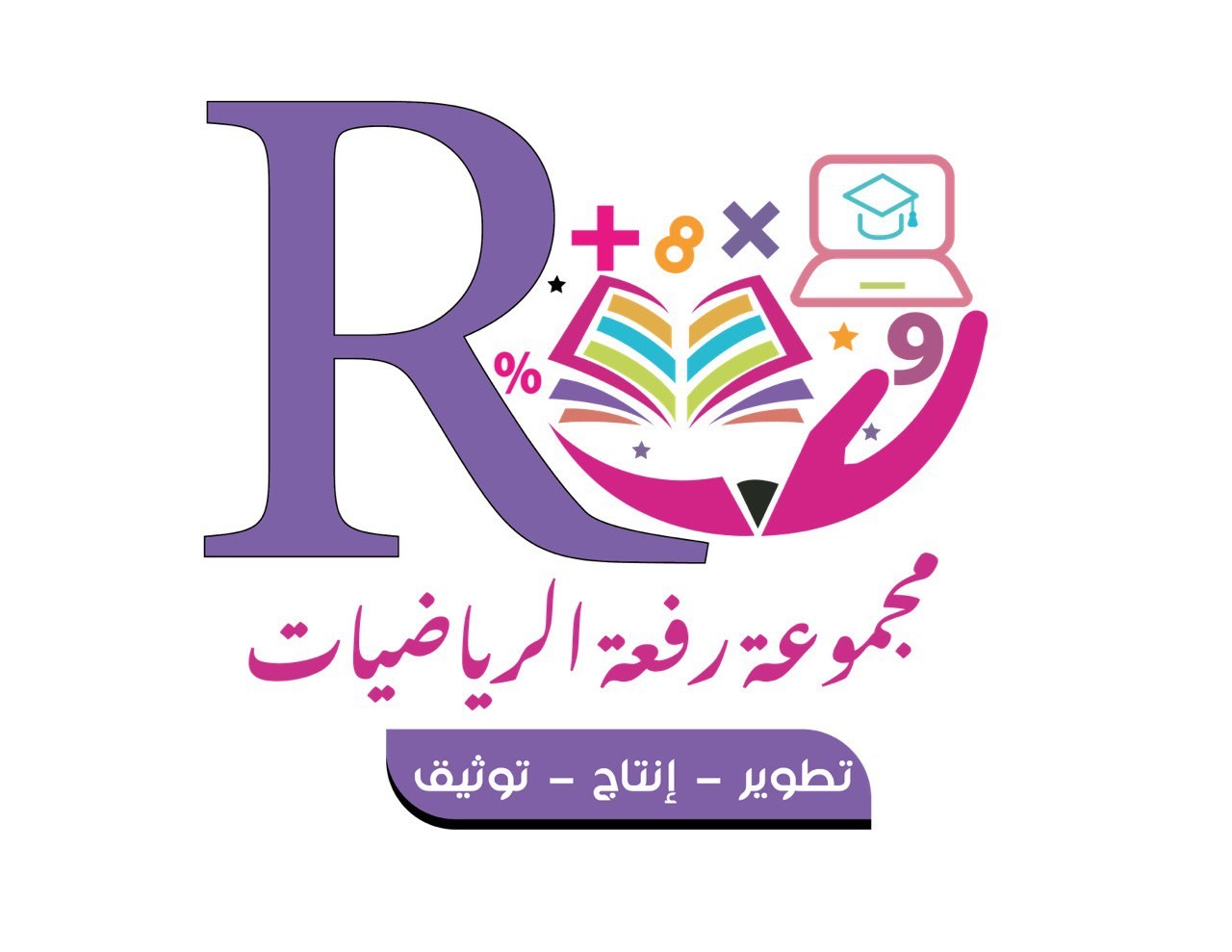 تعزيز مهارة(14): تصنيف المثلثات.
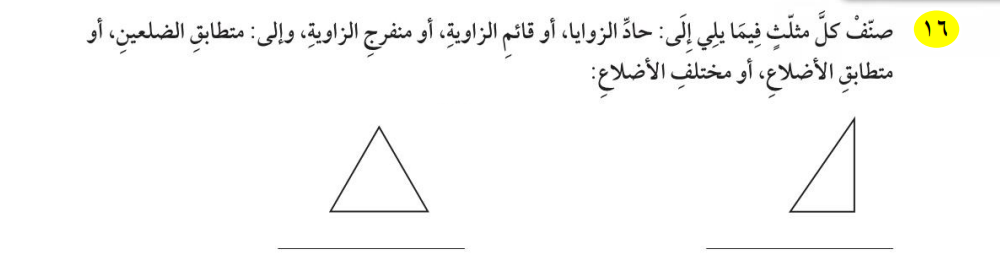 صفحة 19 مهاراتي الصف الخامس إعداد : أ/ هبه المزيد
أ/ نوره الأكلبي
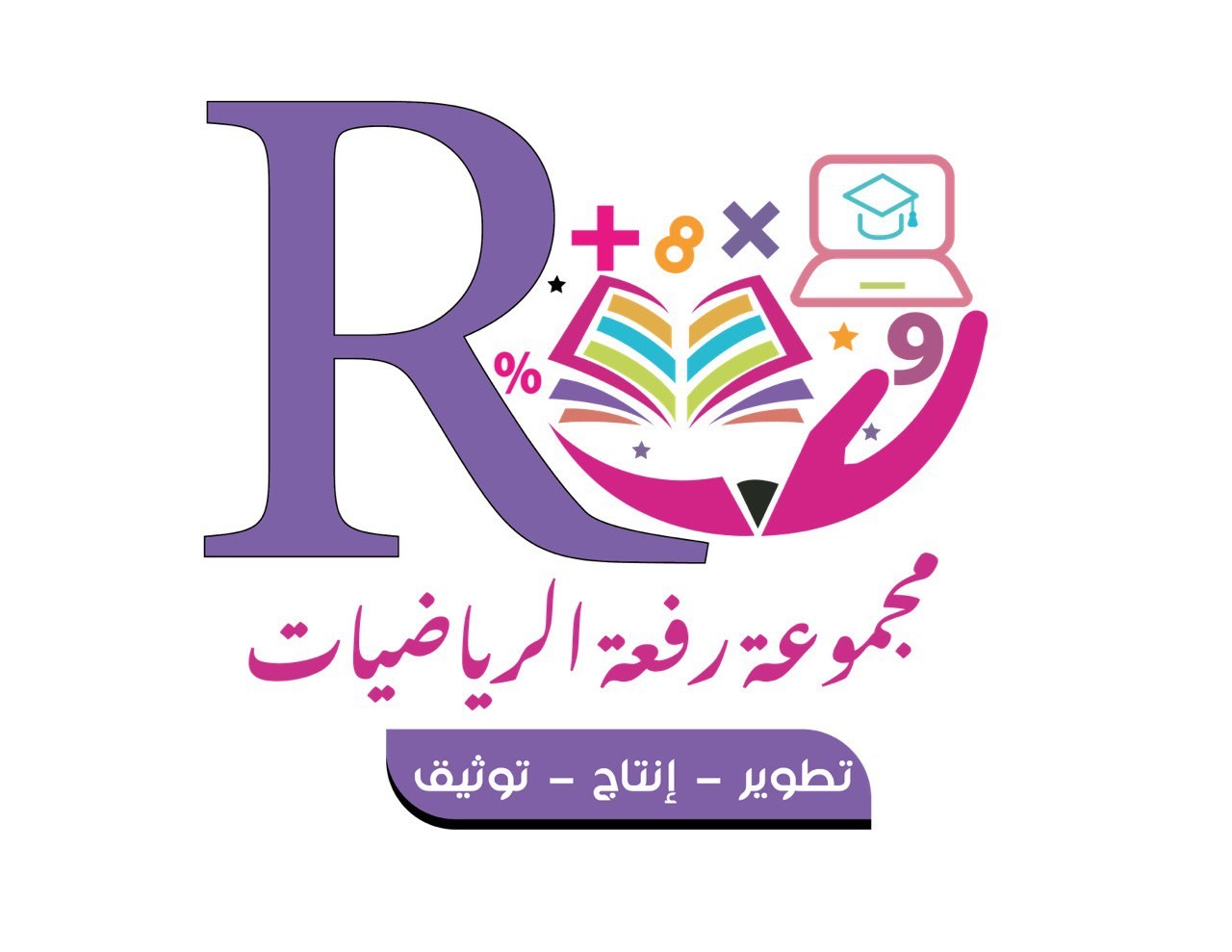 نشاط :
أقارن بين مجموعة من الكسور 
باستعمال نماذج الكسور أو خط الأعداد
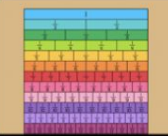 أ/ نوره الأكلبي
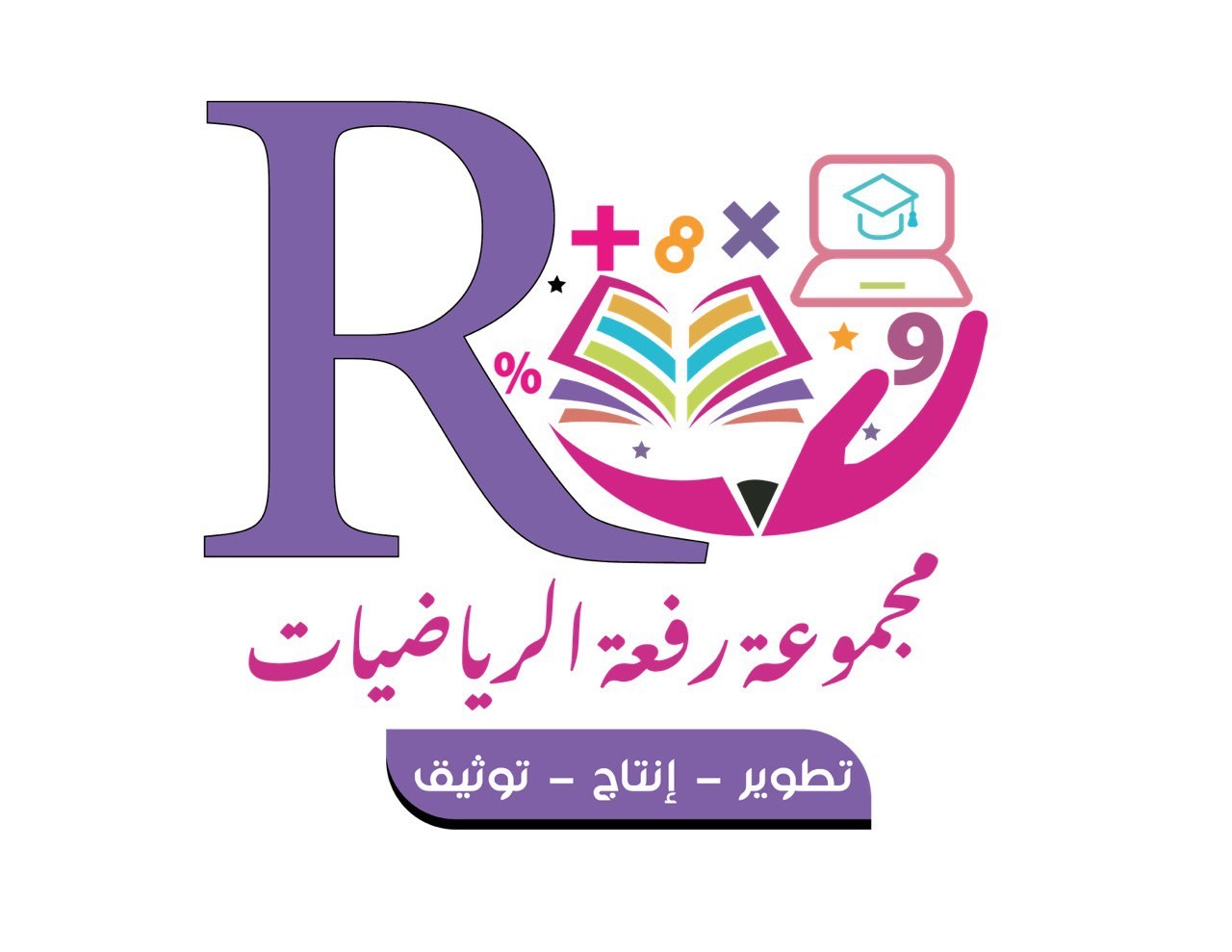 تشويقة
أ/ نوره الأكلبي
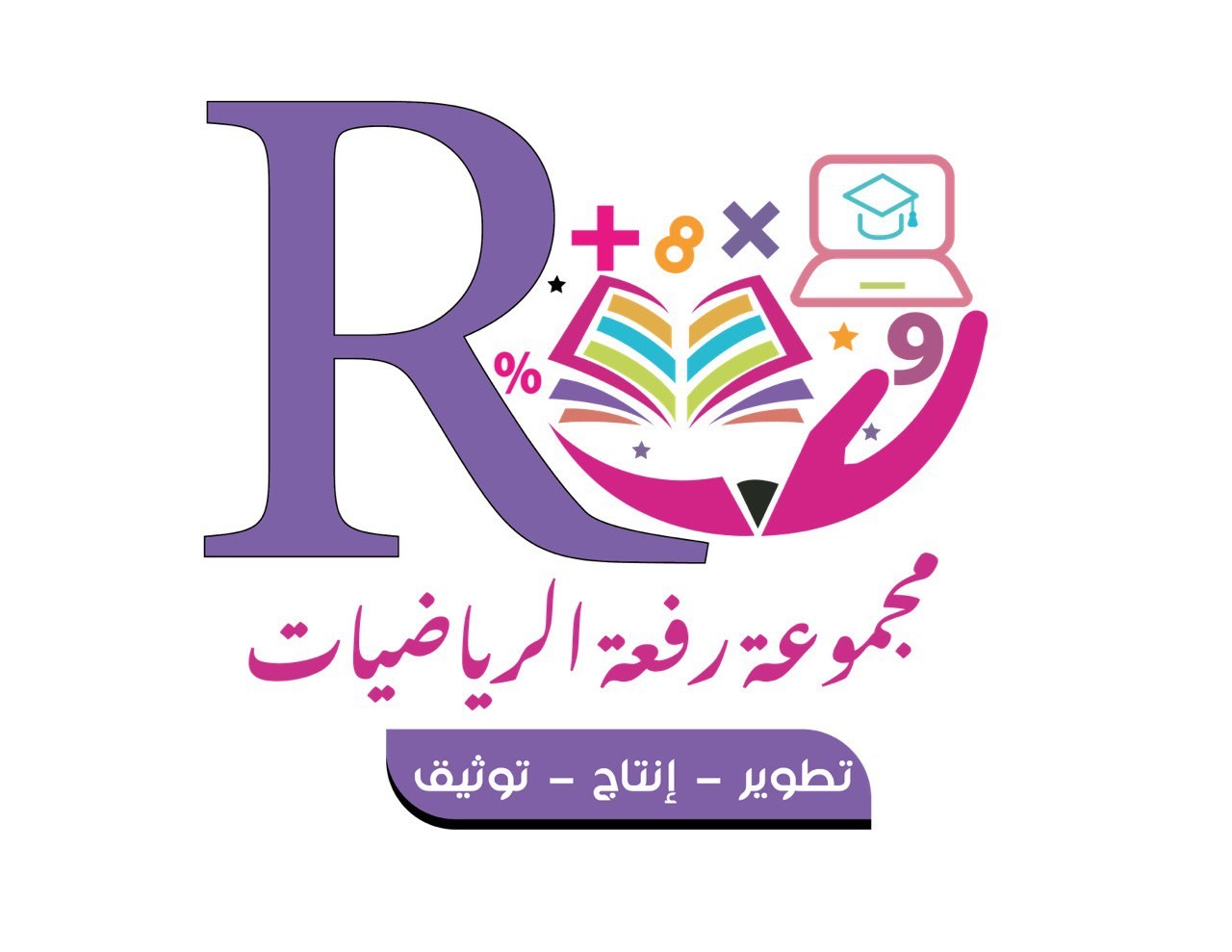 اسْتعِدَّ
فِكْرَةُ الدَّرْسِ
رابط الدرس الرقمي
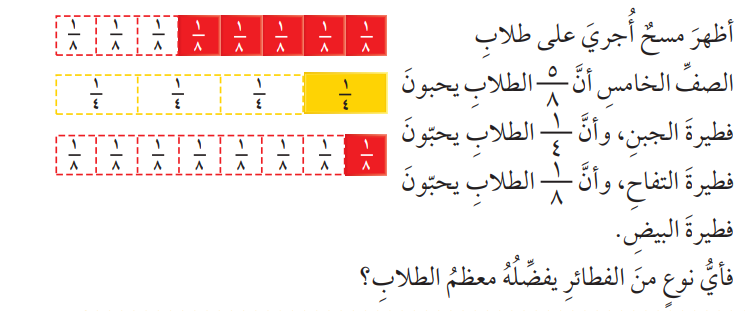 أقارنُ بينَ الكسورِ الاعتياديَّةِ 
باستعمال المقاماتِ المشتركةِ.
المفردات
المقامُ المشترك
المقامُ المشتركُ الأصغرُ
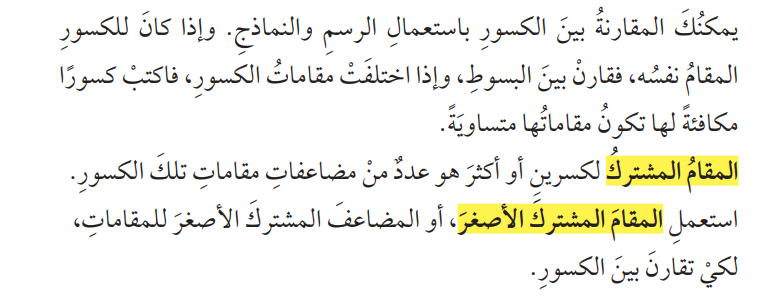 أ/ نوره الأكلبي
صفحة 147
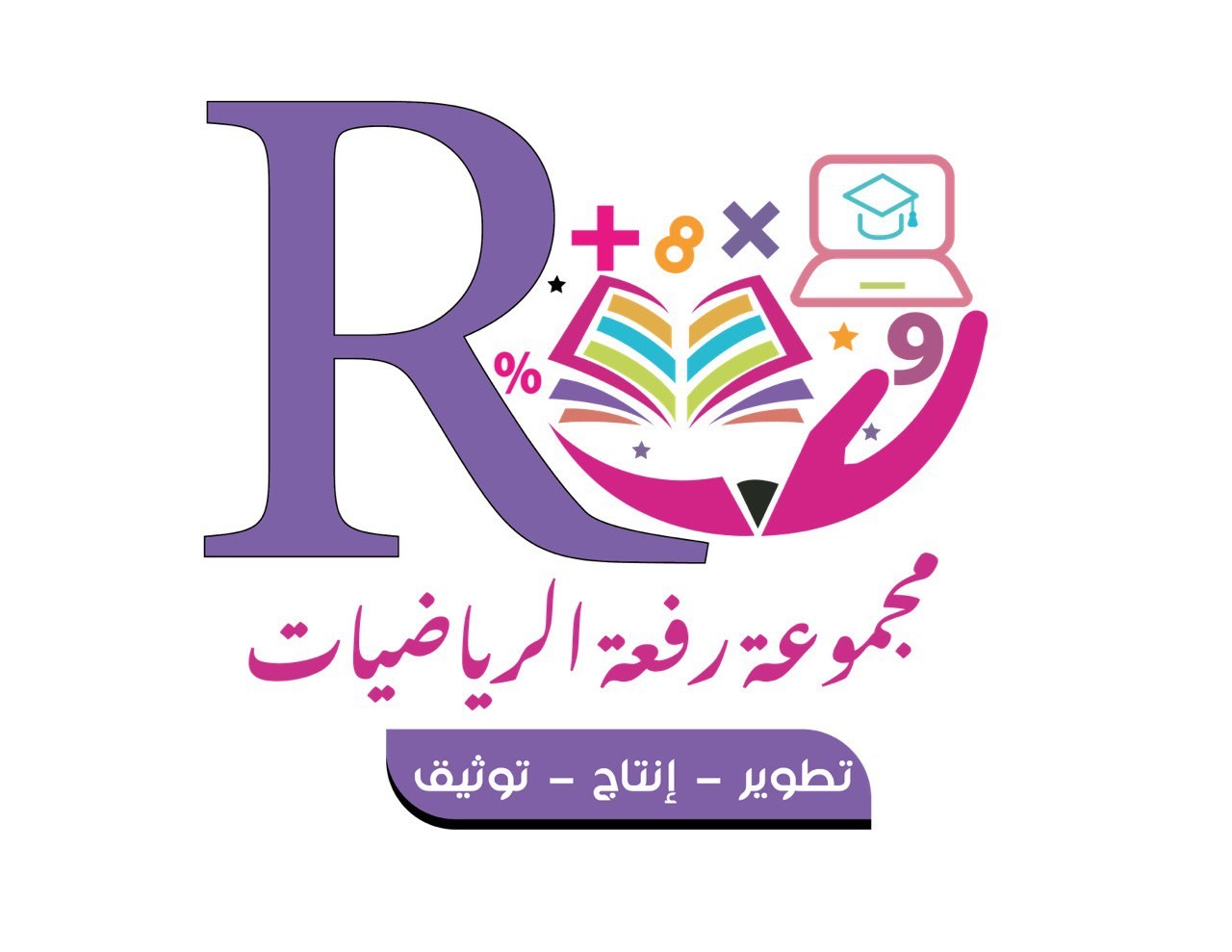 اسْتعِدَّ
فِكْرَةُ الدَّرْسِ
رابط الدرس الرقمي
مثال مِن واقع الحياة: مُقارنةُ الكُسورِ
أقارنُ بينَ الكسورِ الاعتياديَّةِ 
باستعمال المقاماتِ المشتركةِ.
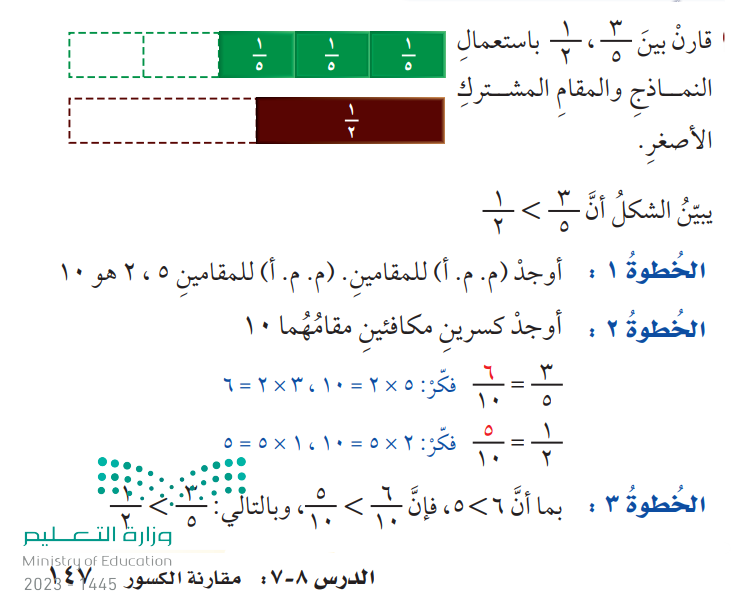 المفردات
المقامُ المشترك
المقامُ المشتركُ الأصغرُ
أ/ نوره الأكلبي
صفحة 147
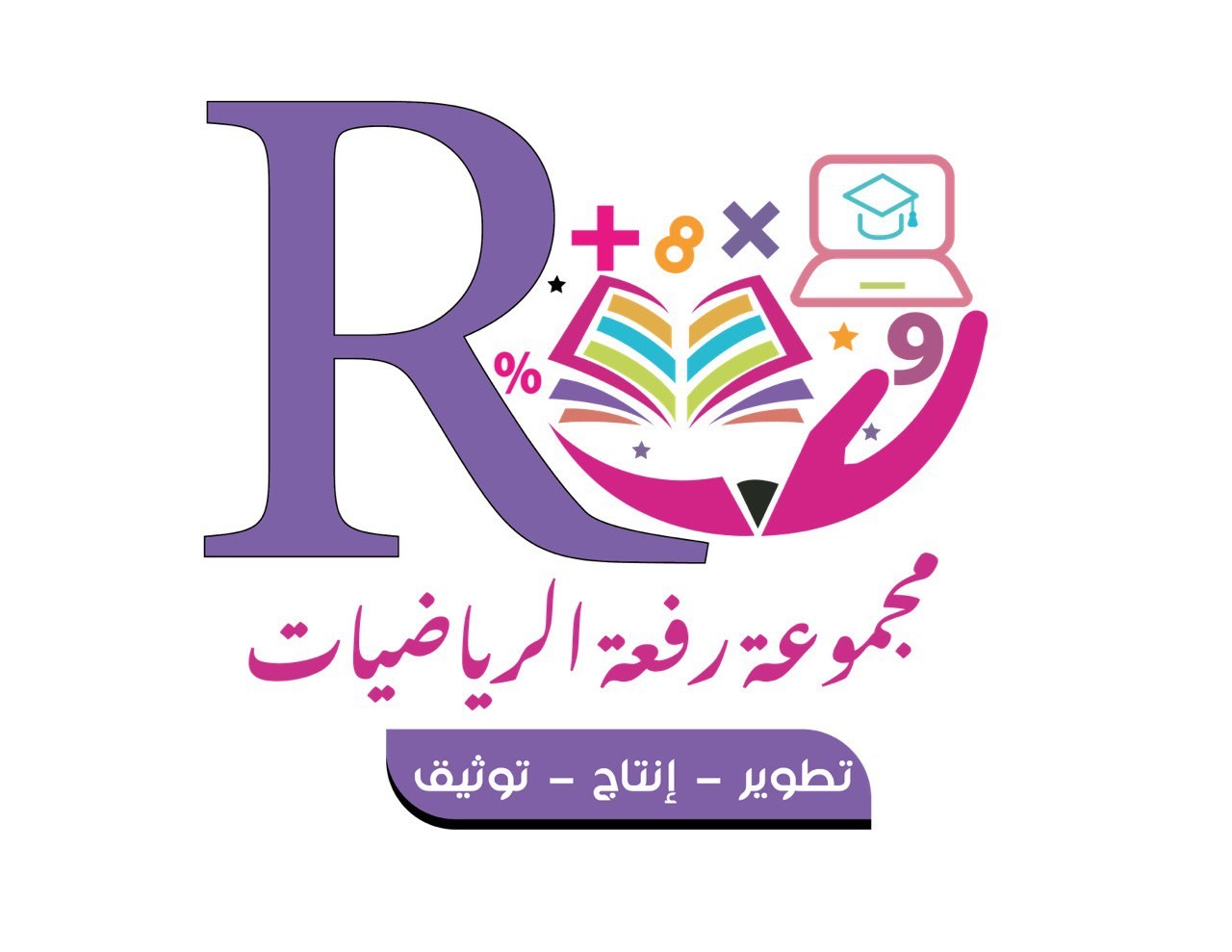 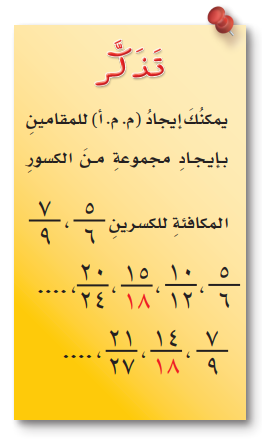 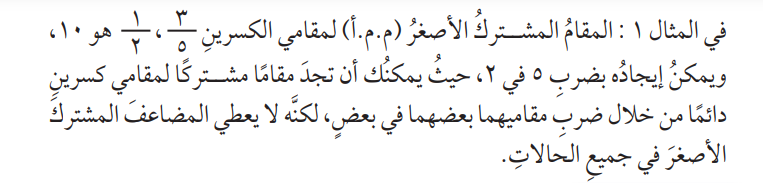 مقارنة الكسور
باستعمال ( م . م . أ )
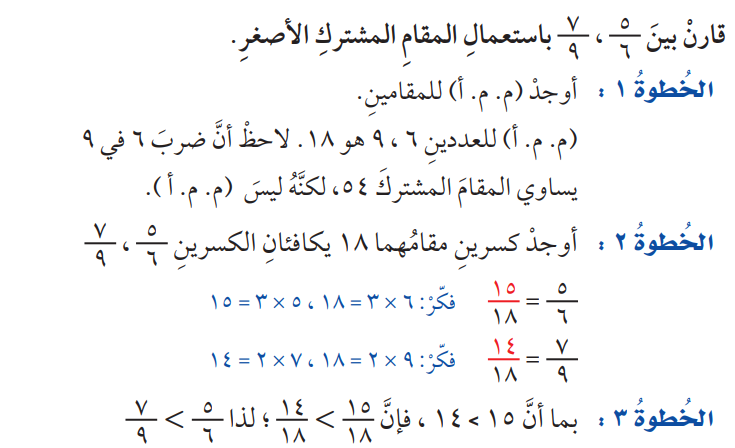 أ/ نوره الأكلبي
صفحة 148
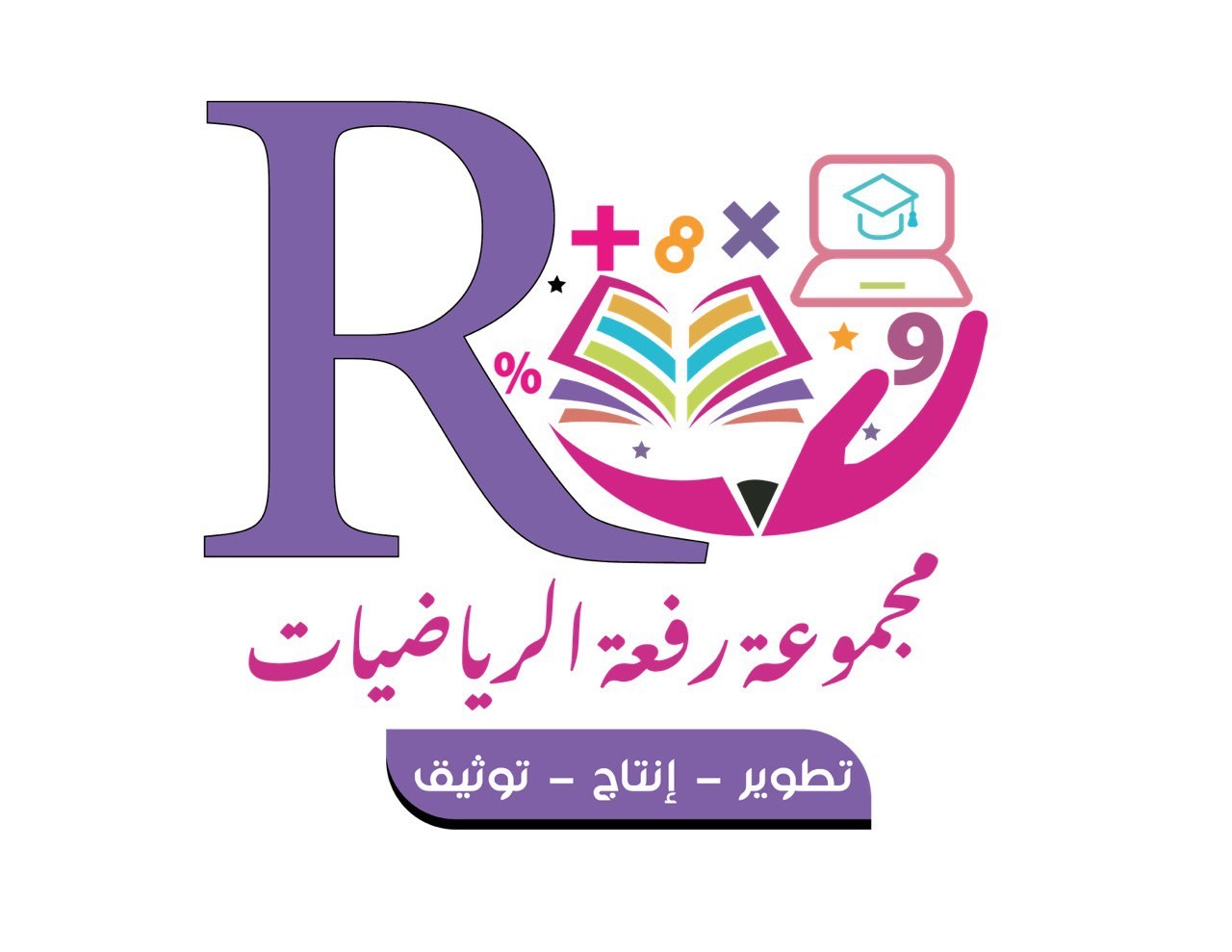 مثالٌ مِن واقعِ
الحياةِ
( 3 ) مقارنة الكسور
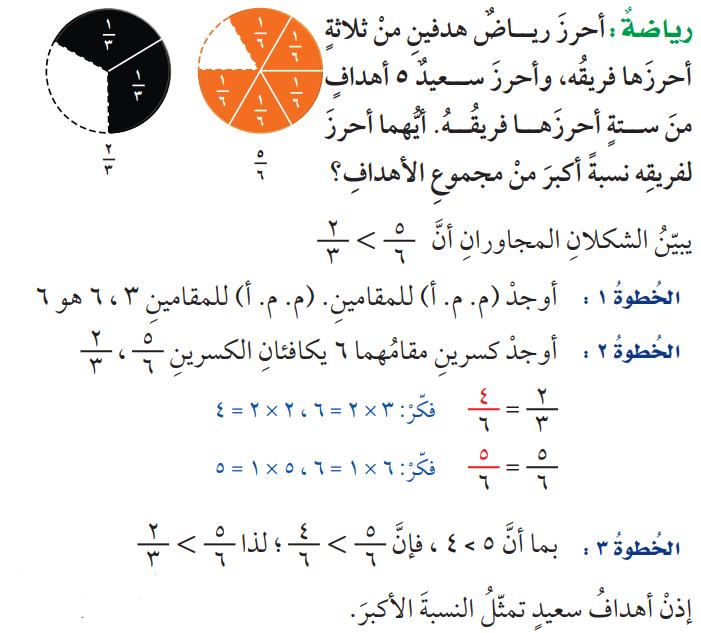 أ/ نوره الأكلبي
صفحة 148
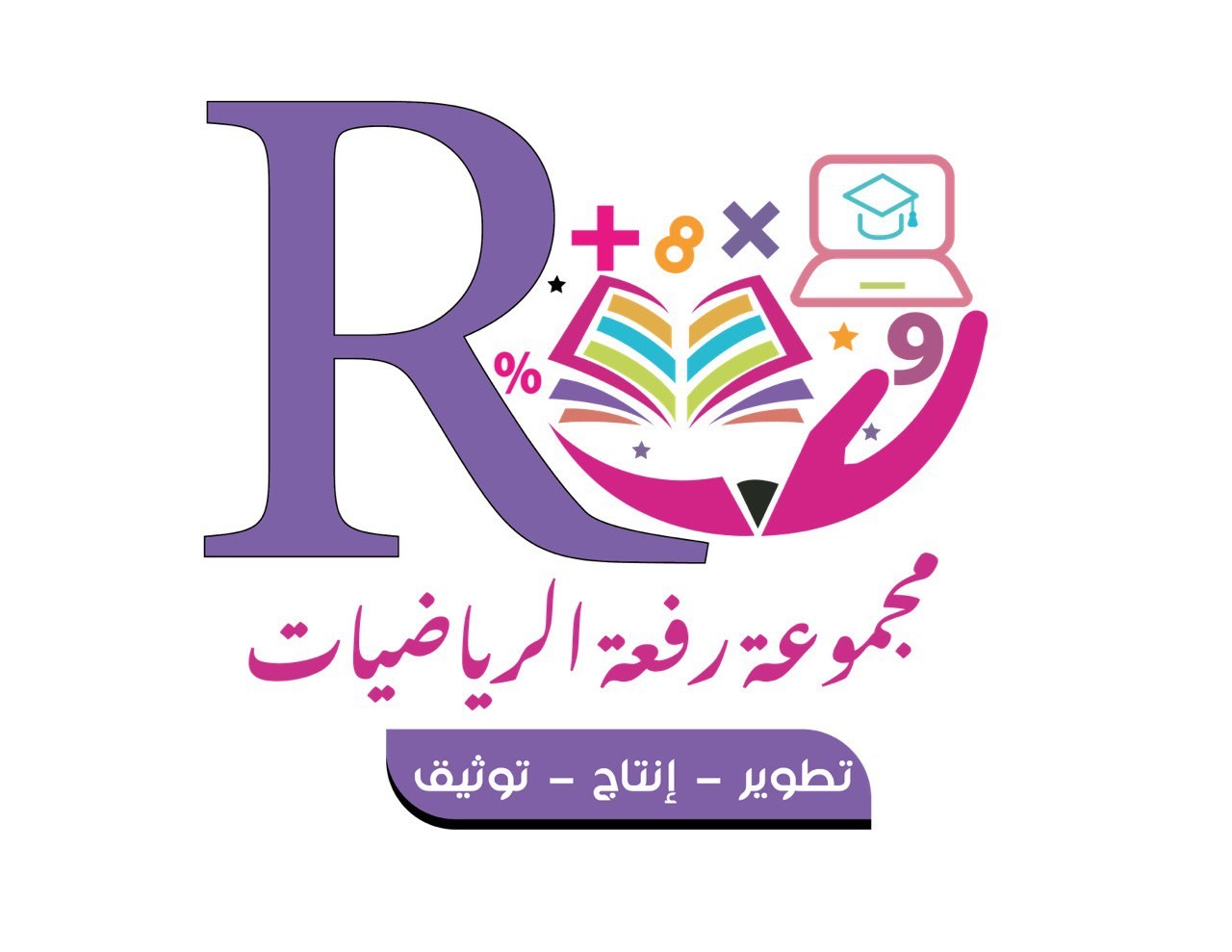 تأكّدْ:
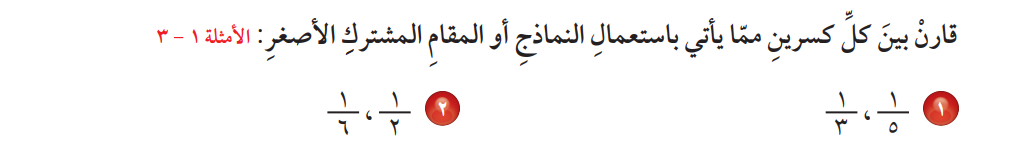 أ/ نوره الأكلبي
صفحة 149
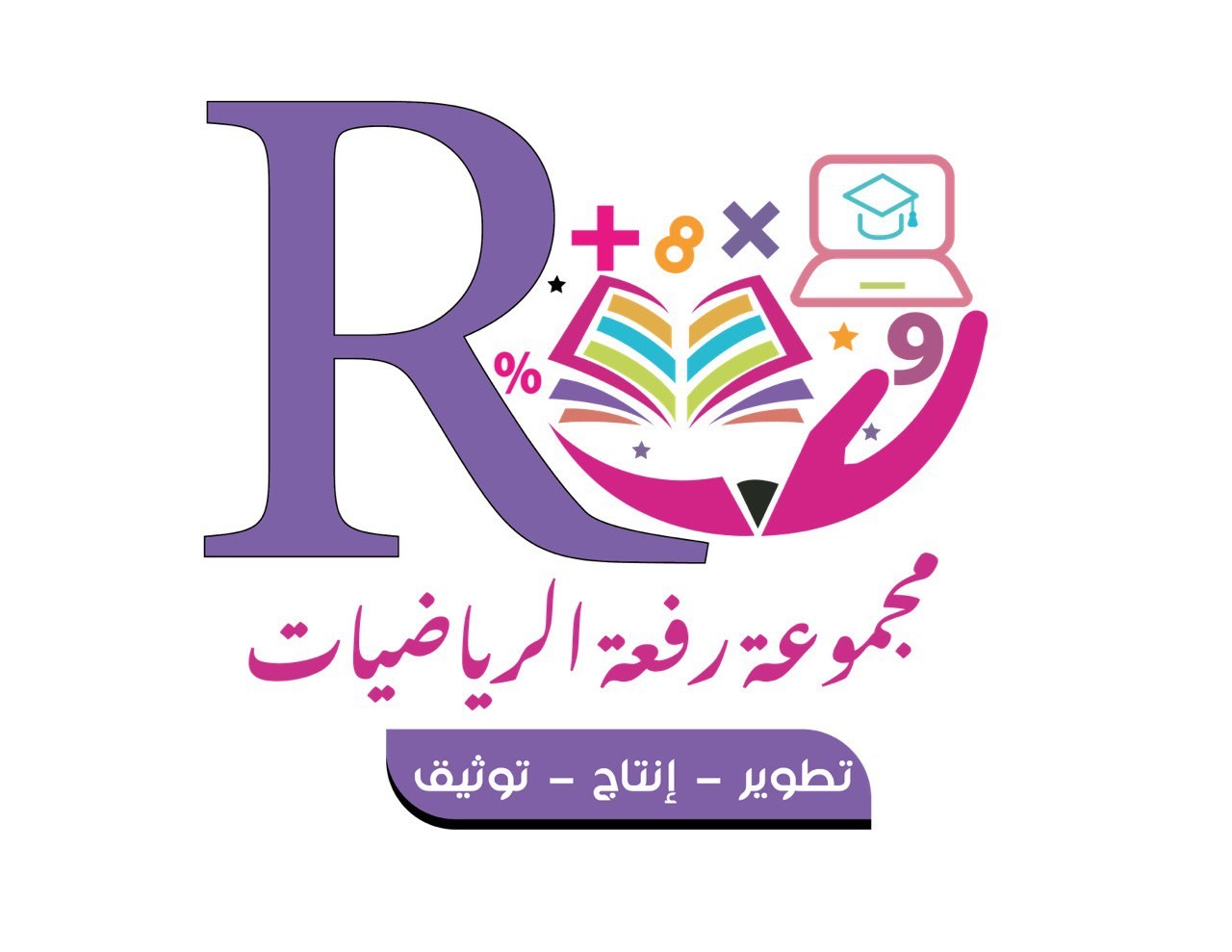 تأكّدْ:
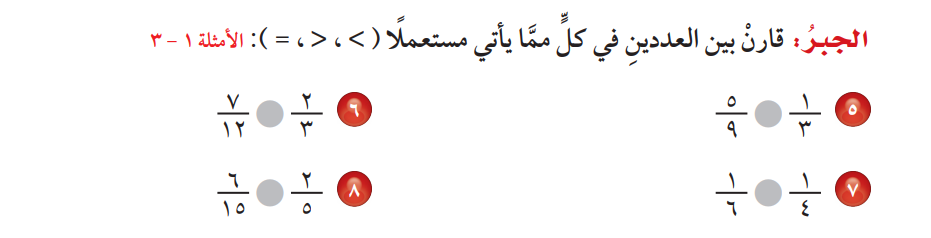 صفحة 149
أ/ نوره الأكلبي
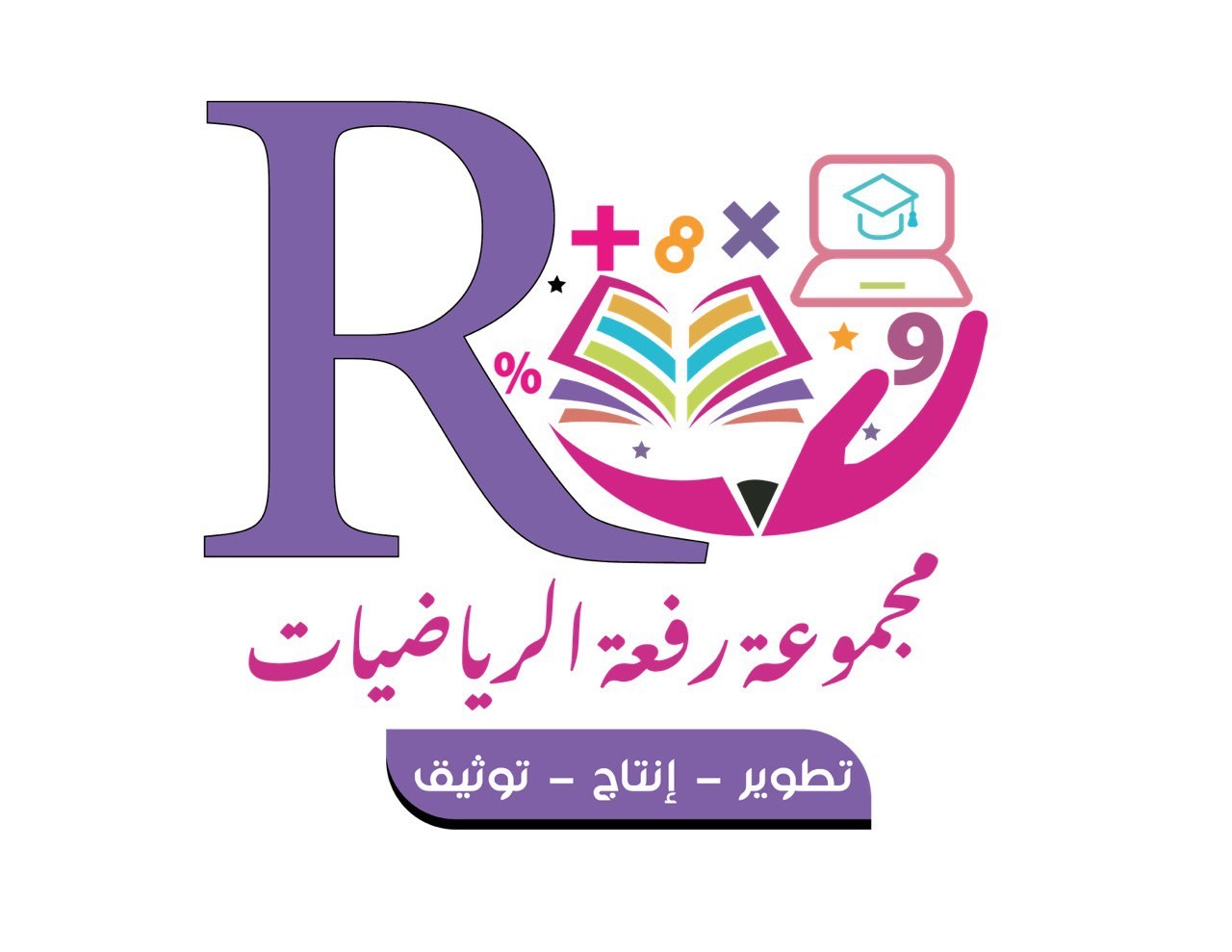 تأكّدْ:
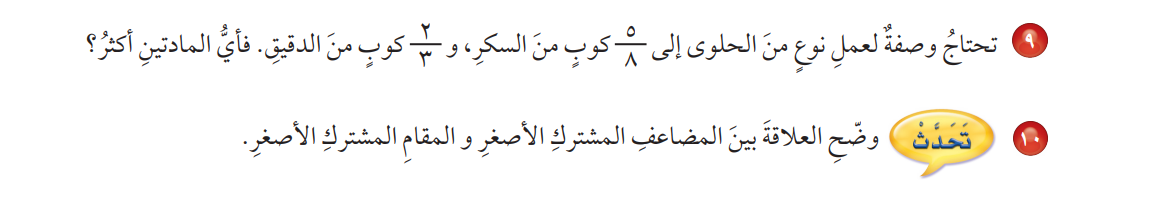 أ/ نوره الأكلبي
صفحة 149
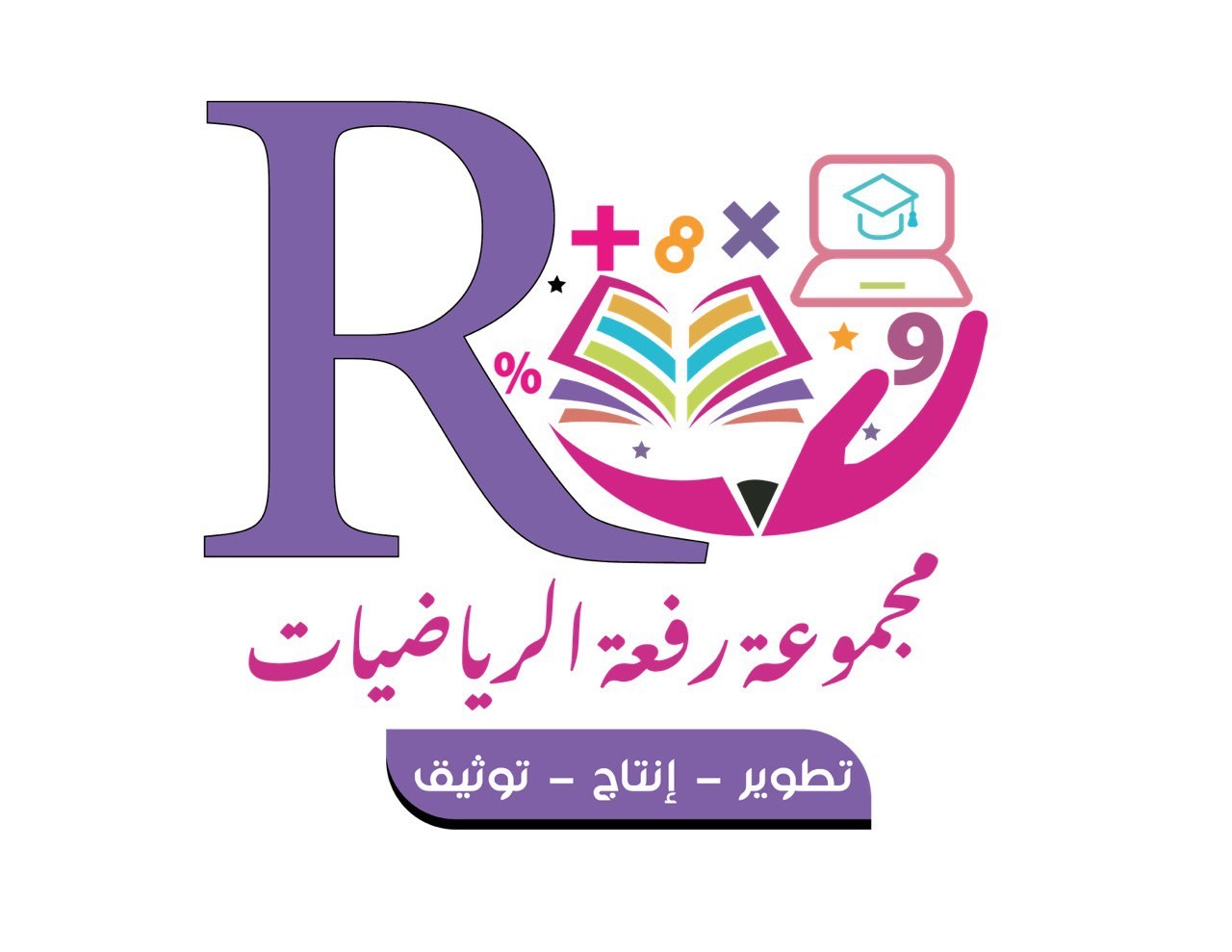 تَدَرَّبْ، وَحُلَّ المَسَائِلَ:
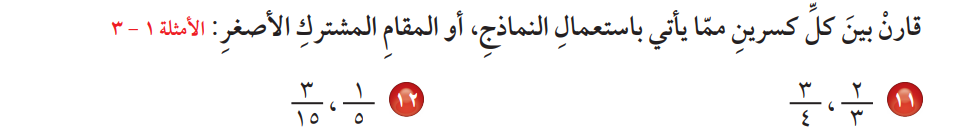 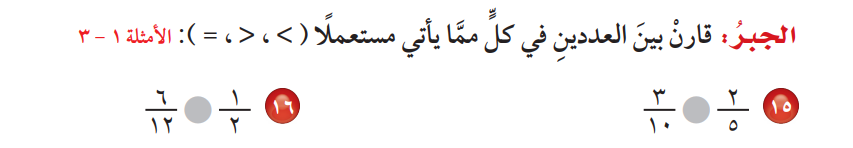 أ/ نوره الأكلبي
صفحة 149
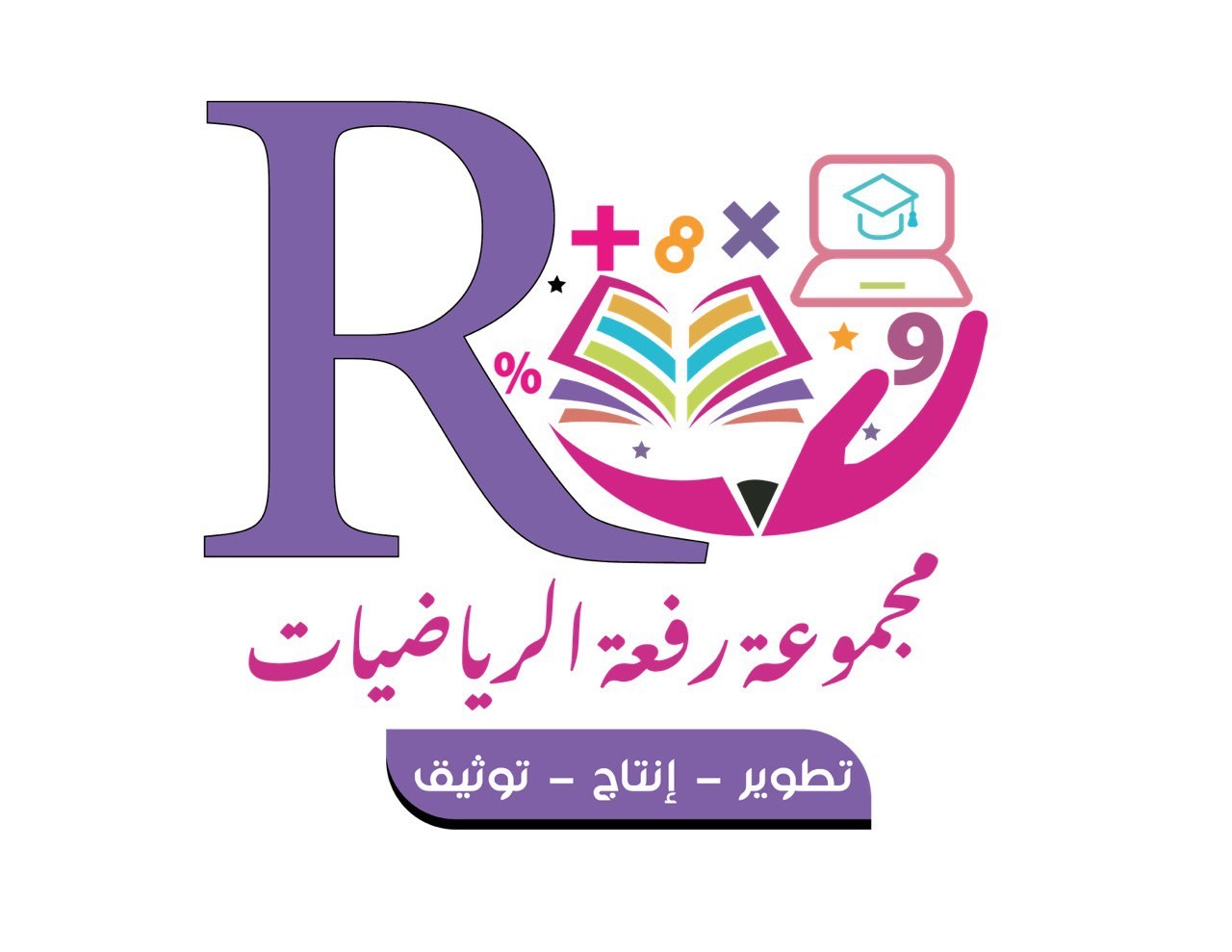 تَدَرَّبْ، وَحُلَّ المَسَائِلَ:
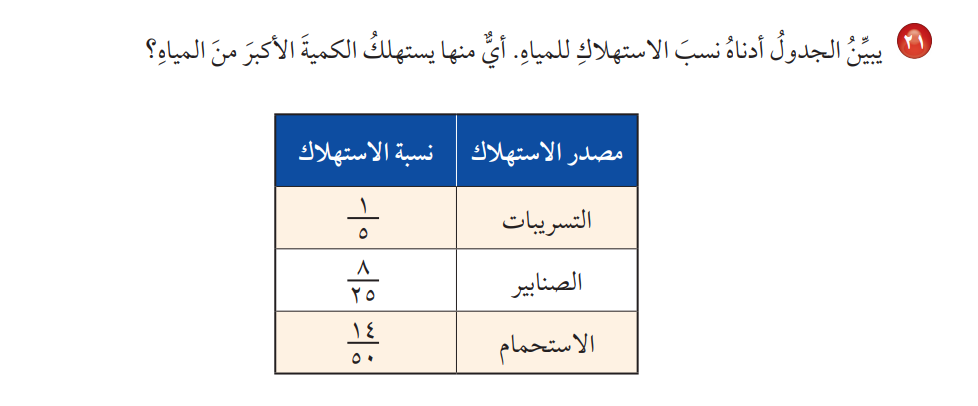 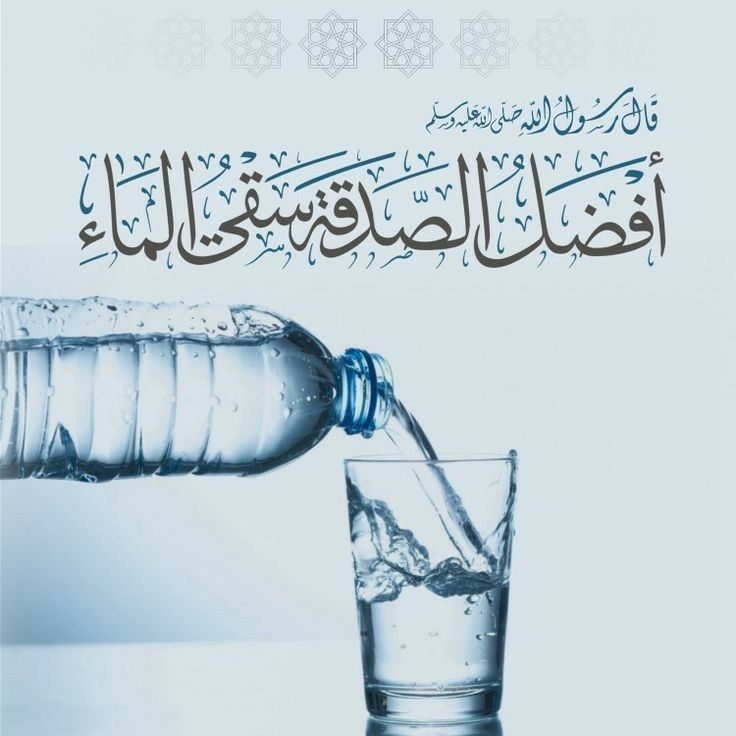 أ/ نوره الأكلبي
صفحة 150
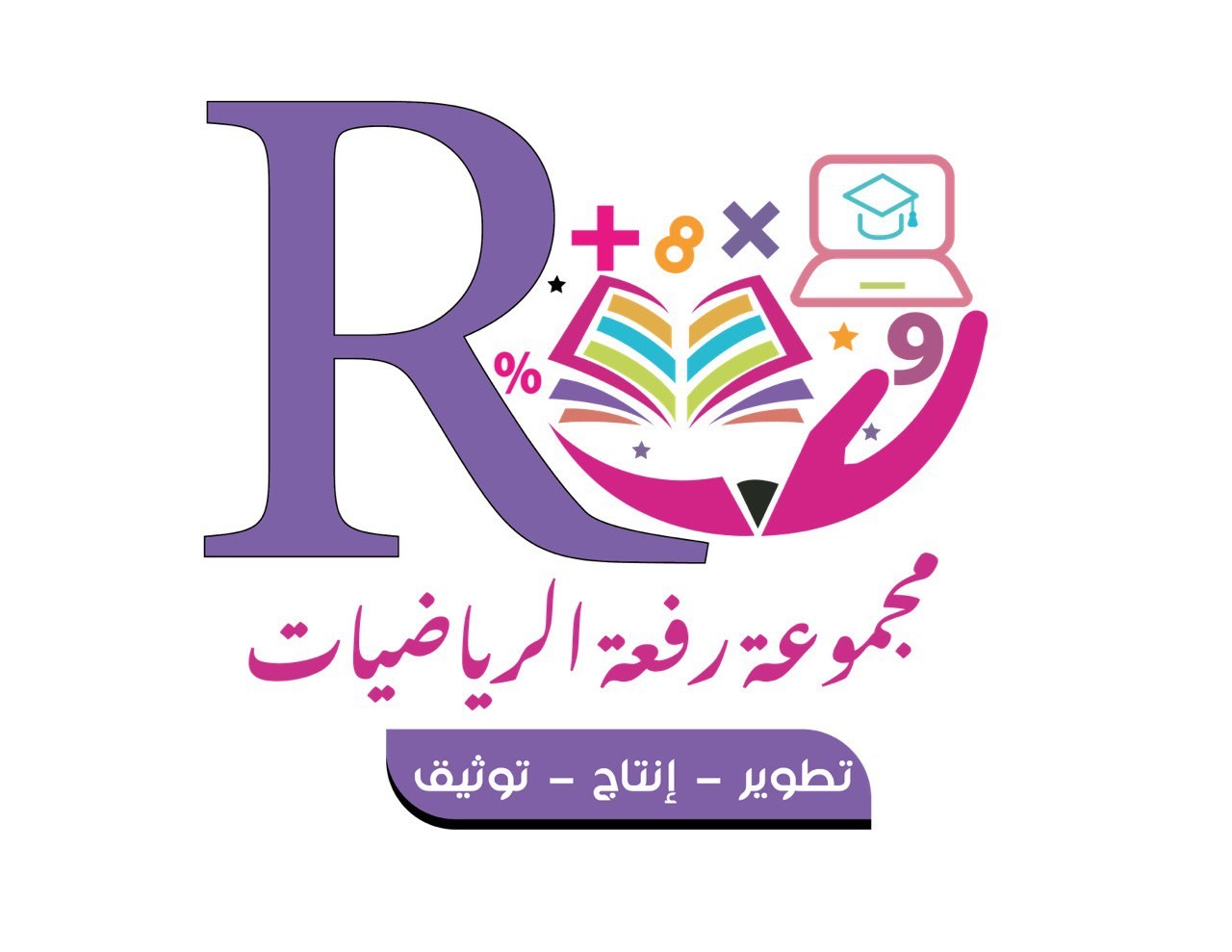 مسائلُ مهاراتِ التفكيرِ العُليا
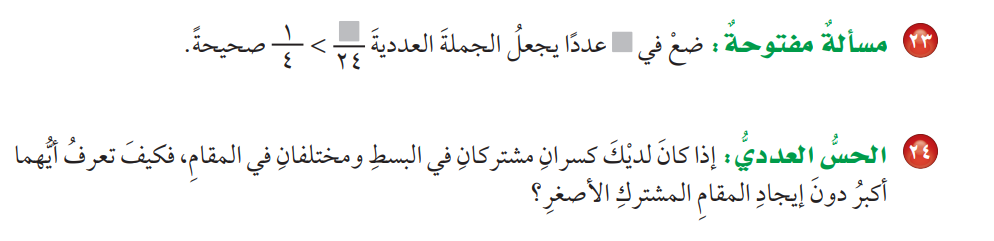 أ/ نوره الأكلبي
صفحة 150
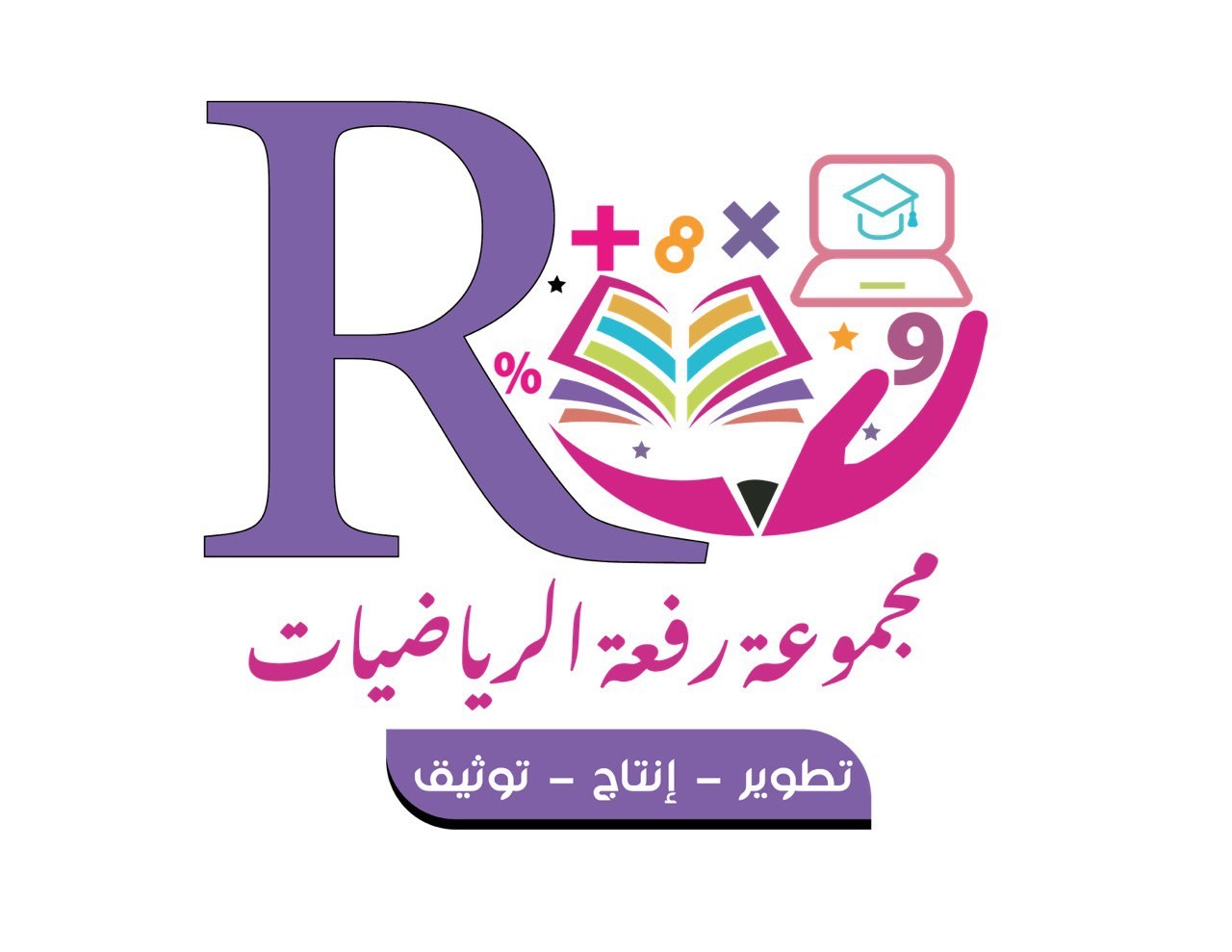 نشاط تفاعلي
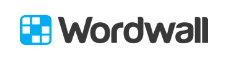 أ/ نوره الأكلبي
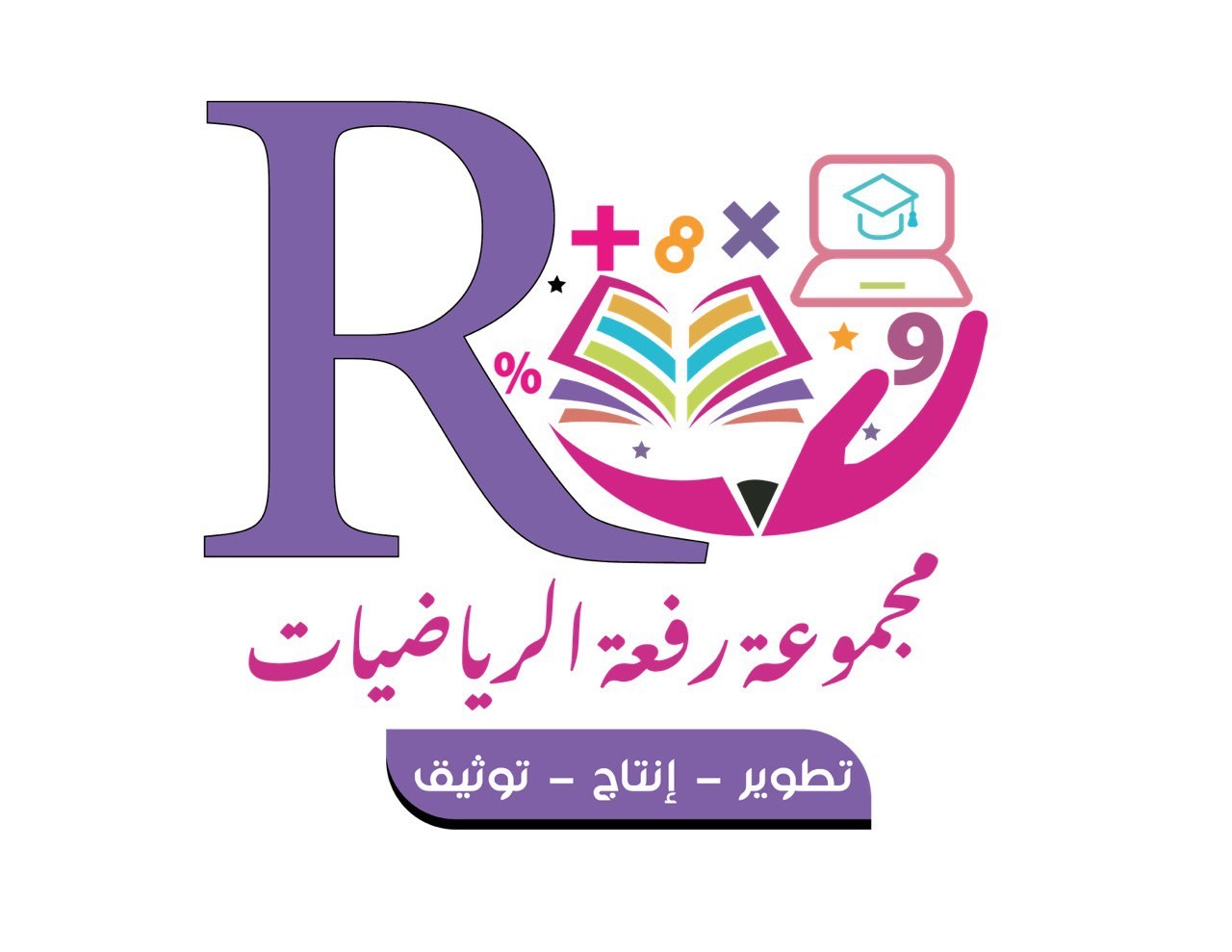 ماذا تعلمت في درسنا اليوم ؟
أ/ نوره الأكلبي
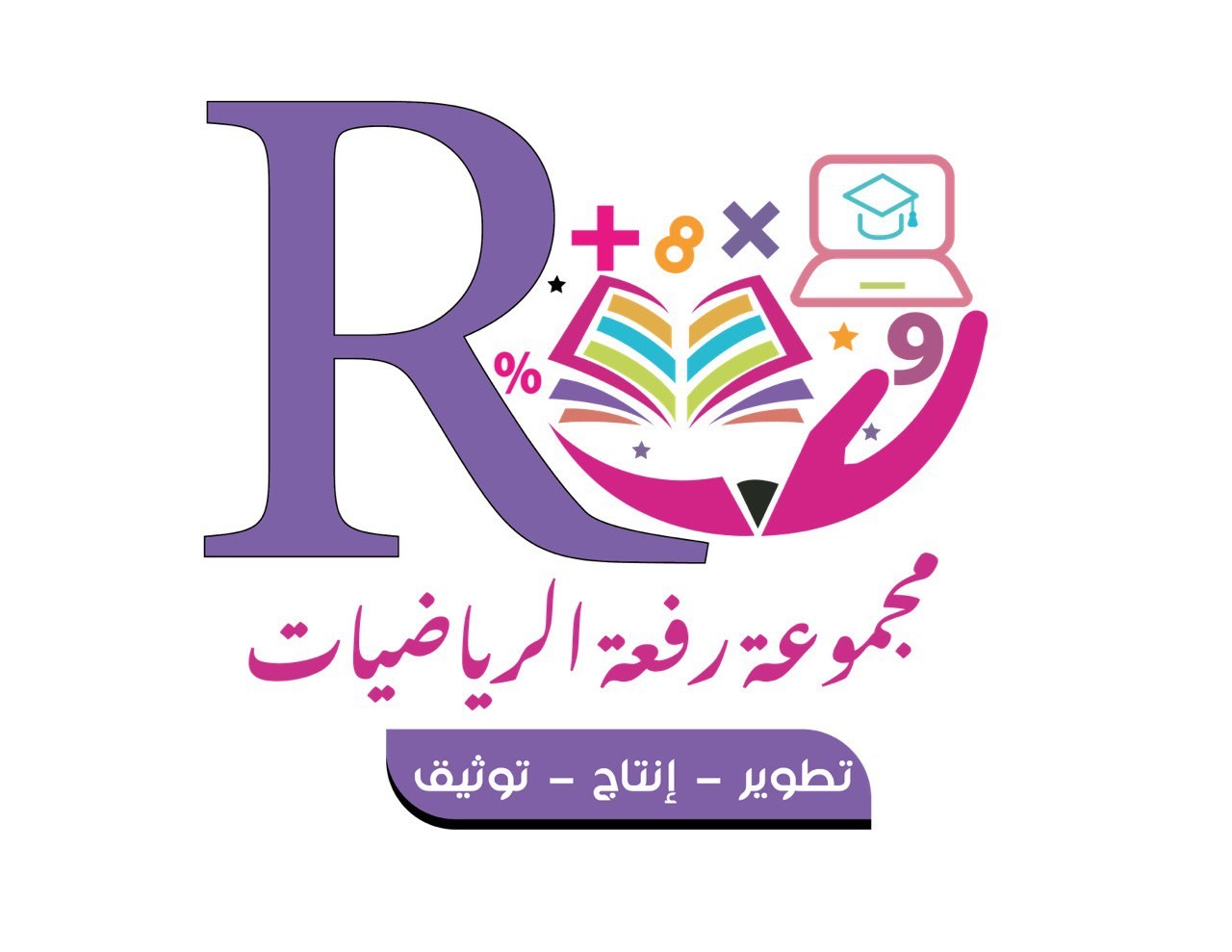 الواجب
أ/ نوره الأكلبي